Сочинение- описание действия по картине.2 урока
Цели:1.Подготовка к сочинению-описанию
            2.Повторение особенностей сочинения-описания.
              3. Развитие  навыка  грамотной устной и письменной речи.
Развитие творческого мышления.
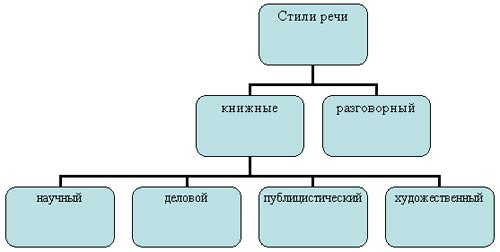 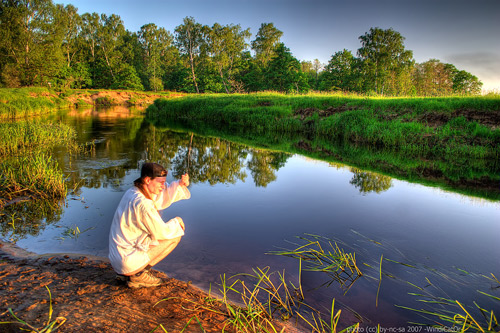 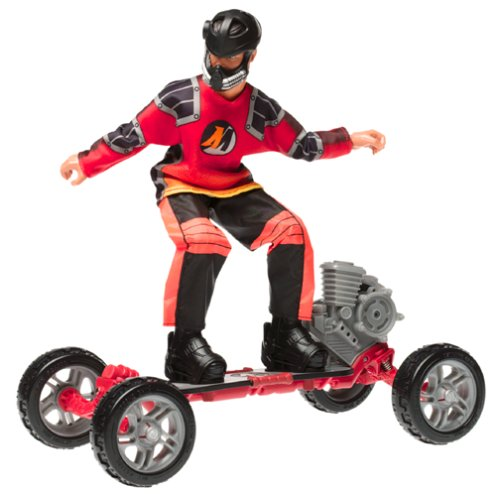 Опишите действия людей , используя различные стили речи
В.И.Суриков
В.И.Суриков
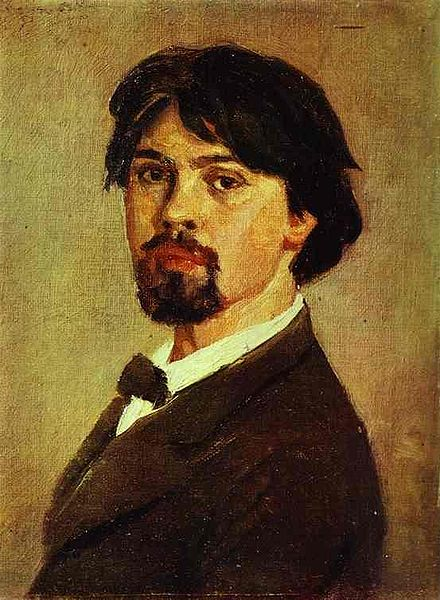 Василий Иванович Суриков
Дата рождения:	
24 января 1848
Место рождения:	
Красноярск
Дата смерти:	
19 марта 1916 (68 лет)
Место смерти:	
Москва
Гражданство:	
 Российская империя
Жанр:	
Историческая живопись
портрет
я при рождении:	
Василий Иванович Суриков
Дата рождения:	
24 января 1848
Место рождения:	
Красноярск
Дата смерти:	
19 марта 1916 (68 лет)
Место смерти:	
Москва
Гражданство:	
 Российская империя
Жанр:	
Историческая живопись
портрет
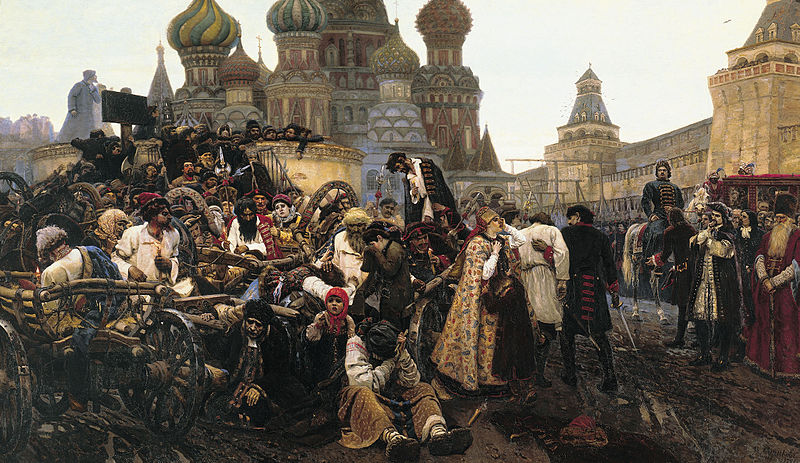 1881год  «Утро стрелецкой  казни»
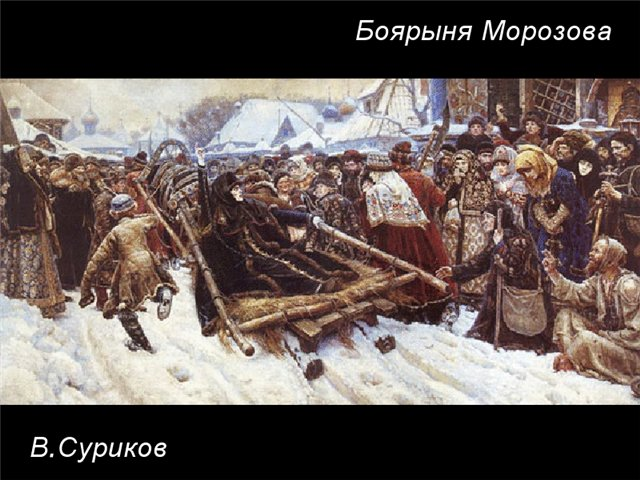 1887 год
«Меньшиков в Березове»
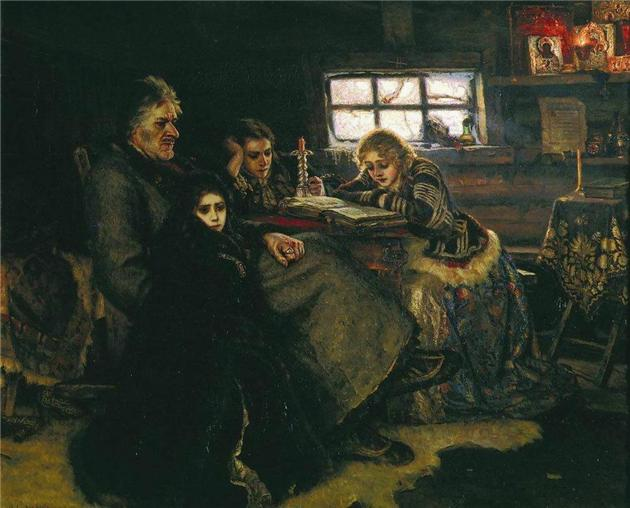 1883год
1891 год – «Взятие снежного городка»
 “Со всех сторон я природный казак... Мое казачество более, чем 200-летнее”.
"Я написал то, что сам много раз видел. Мне хотелось передать в картине впечатление своеобразной сибирской жизни, краски ее зимы, удаль казачьей молодежи"
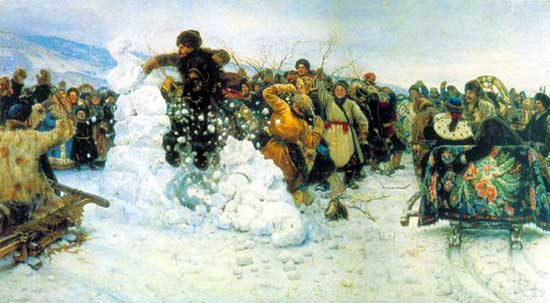 План описания картины:
1.История создания картины.
2.Описание 
а. Где и когда происходит действие?
б. Главный  герой.
в. «Противники» и «защитники крепости».
2.Колорит картины.
3.Мое впечатление.
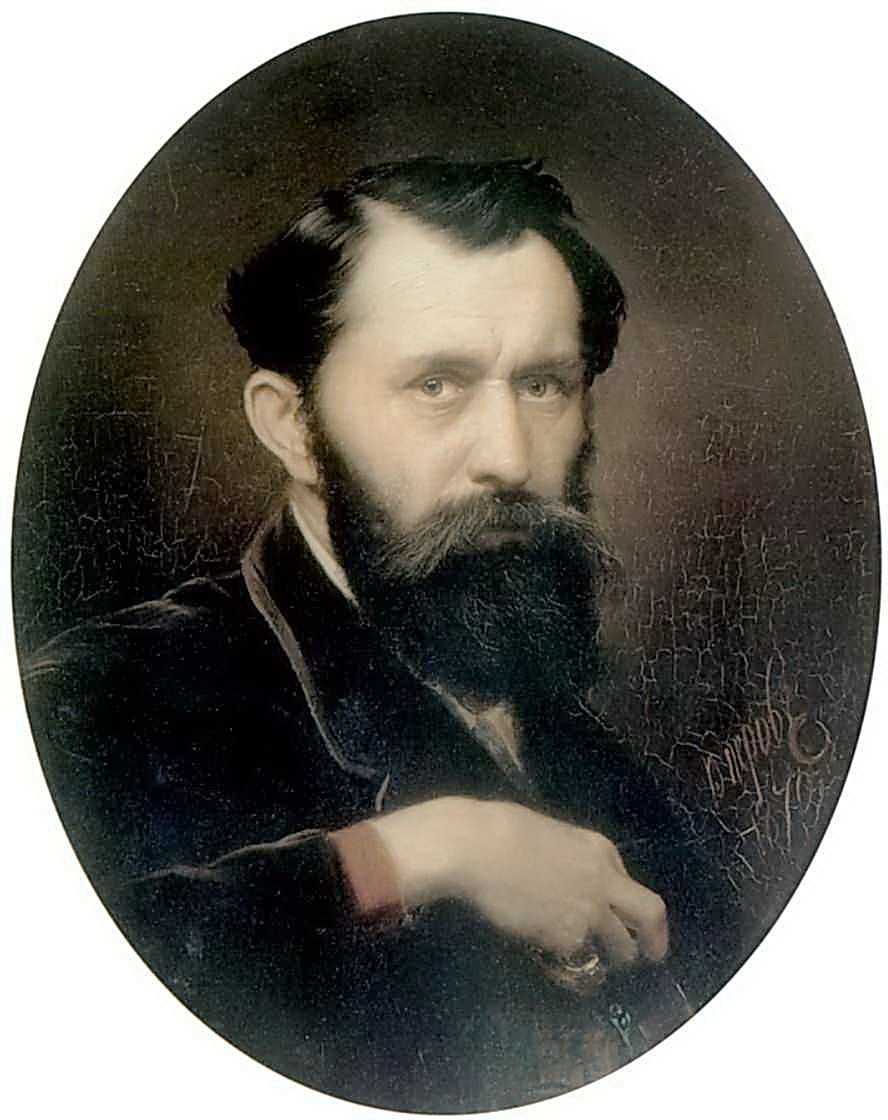 В.Г Перов
"Постоянное стремление к жизненной правде, полная мучительных сомнений, трудная внутренняя ломка, иногда тяжелое разочарование не покидало Перова до последнего времени. В этом заключается тайна обаяния, которое имел он..." (Ботин Б.Н.)
«
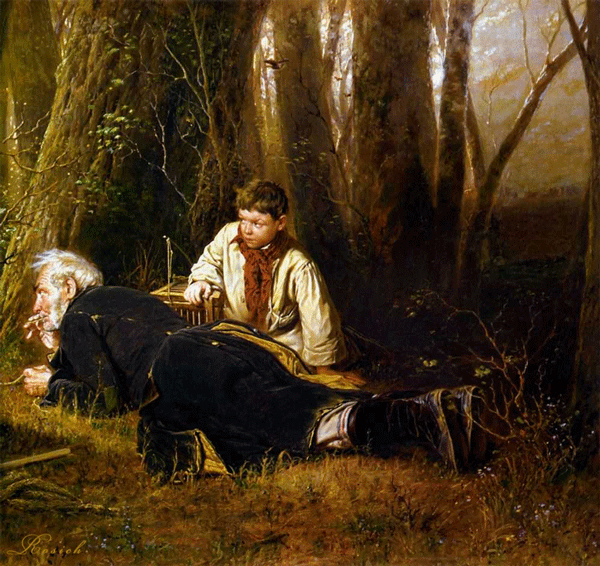 В.В. Стасов: «Тут предстала целая галерея русских людей, мирно живущих по разным углам России».

         «Птицелов»
[Speaker Notes: «Птицелов»]
1866

18


1
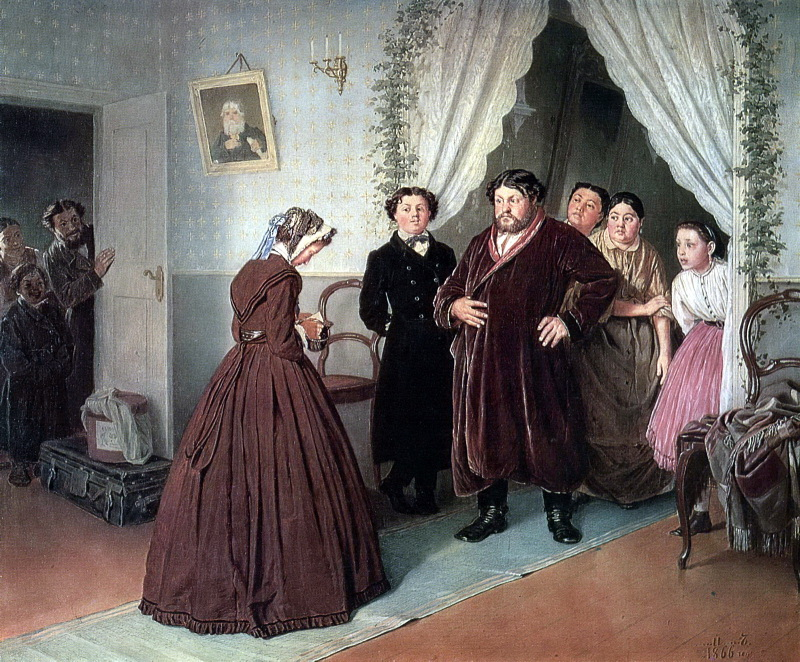 «Приезд гувернантки в купеческий дом»
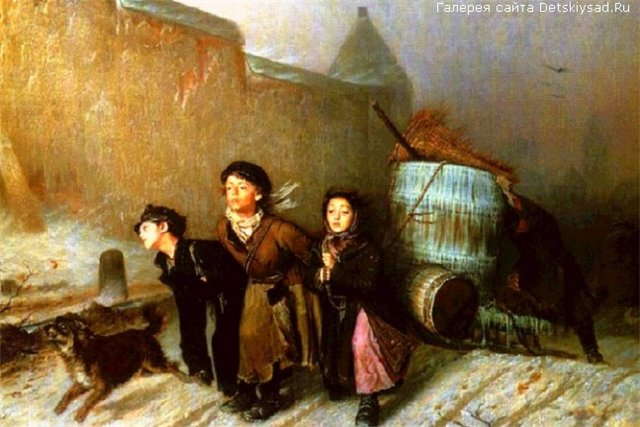 1866 «Тройка»
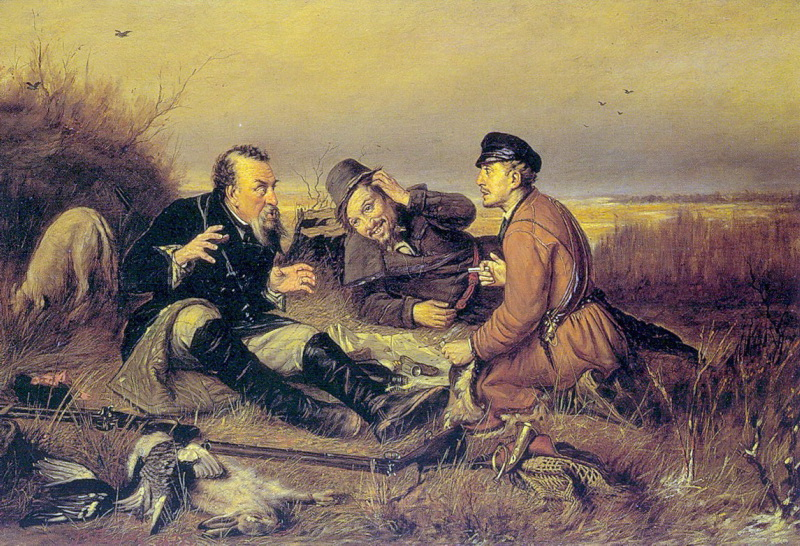 «Охотники на привале»
1871год-создана картина «Охотники на привале»
План описания картины:
1.Тема картины »Охотники на привале».
2.Где и когда происходит действие?
3.Описание героев:
а) внешность
б) поза, жесты
в) отношение к происходящему
 4.Контраст между описанием природы и настроением героев.
5.Колорит картины.
6.Мое отношение к произведению.
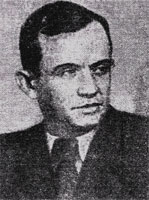 С.А.Григорьев
Сергей Алексеевич Григорьев – народный художник Украины, родился в Луганске (Донбасс) в многодетной семье железнодорожника.
Широкую известность приобрёл как автор произведений на тему семьи и школы. Лучшие полотна художника посвященным детям. 
  “Обсуждение двойки”
   "Морской волк”
  “Первые слова”
  “Юные натуралисты”
 Заслуженную славу принесла художнику картина “Вратарь”. Автору была присуждена Государственная премия.
«Девочка с яблоком»
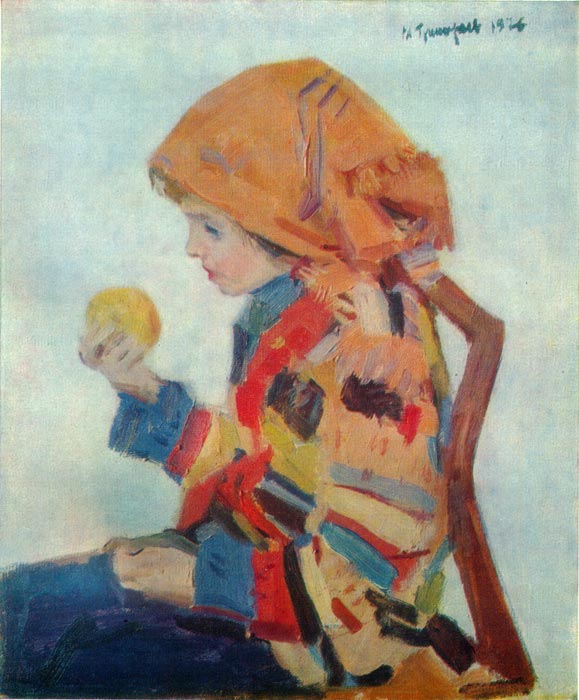 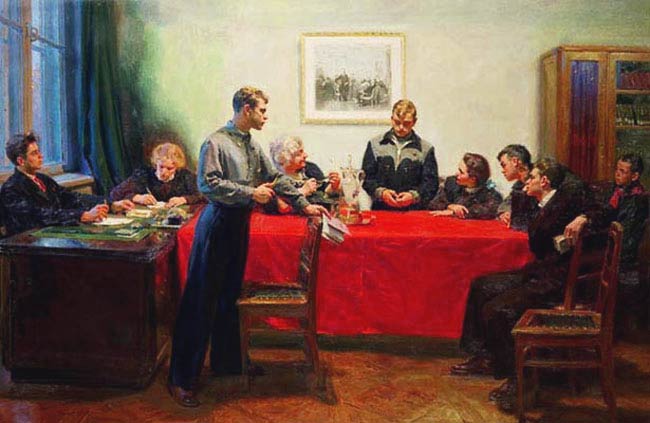 «Обсуждение двойки»
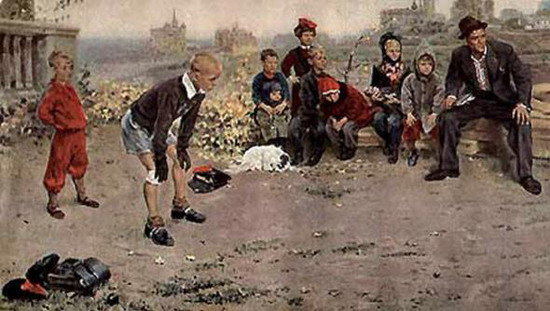 С.Григорьев»Вратарь»
1)Тема картины С.А. Григорьева “Вратарь”
2) Описание картины  
а) на пустыре в погожий осенний день
б) бесстрашный вратарь
в) мальчик в красном костюме
г) болельщики и зрители
3) Особенности композиции картины
4) Роль деталей в картине
5) Колорит картины
6) Мое отношение в картине